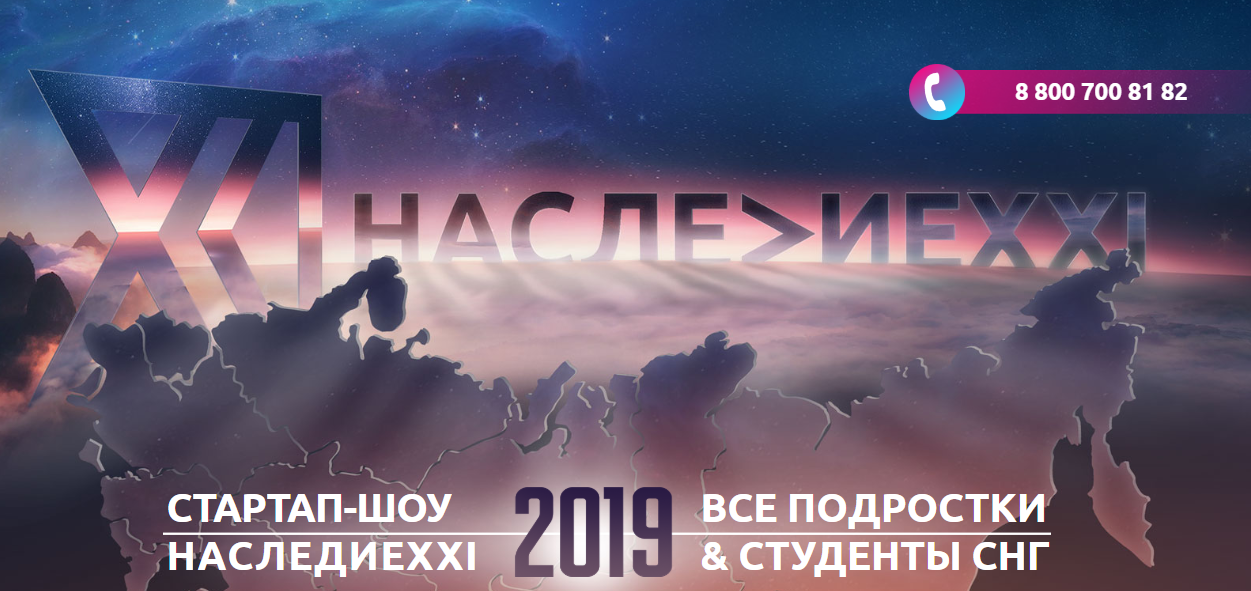 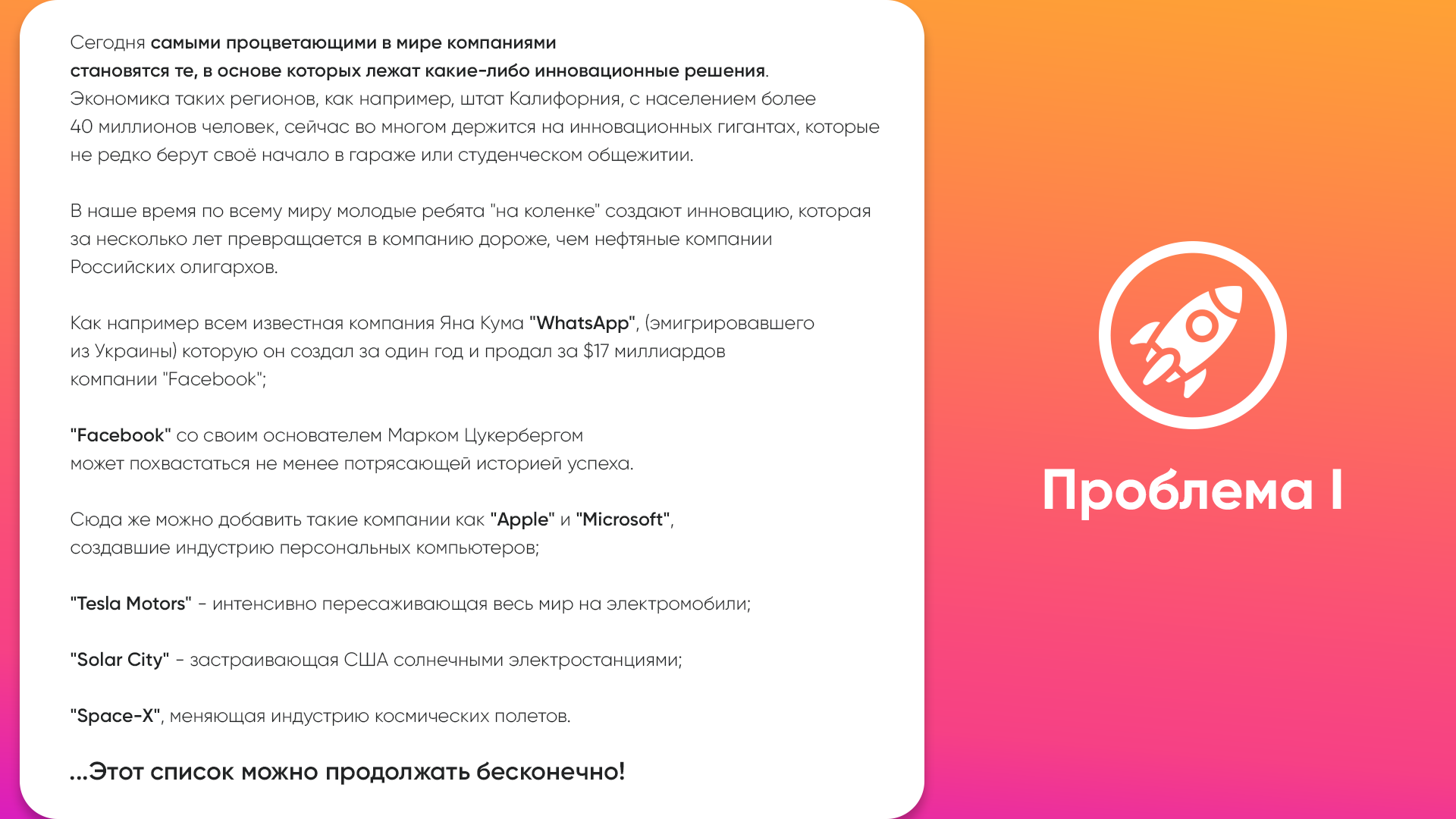 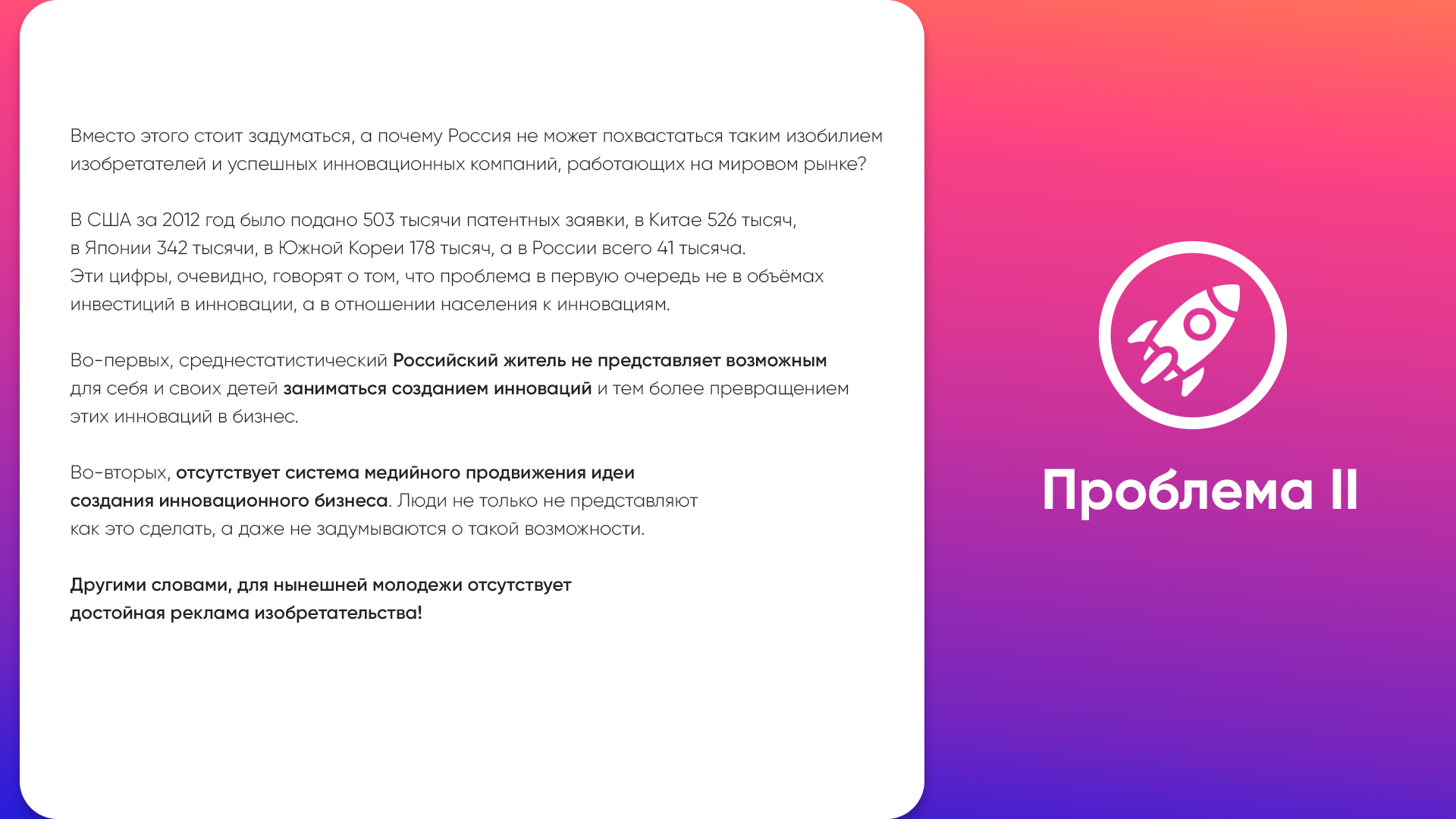 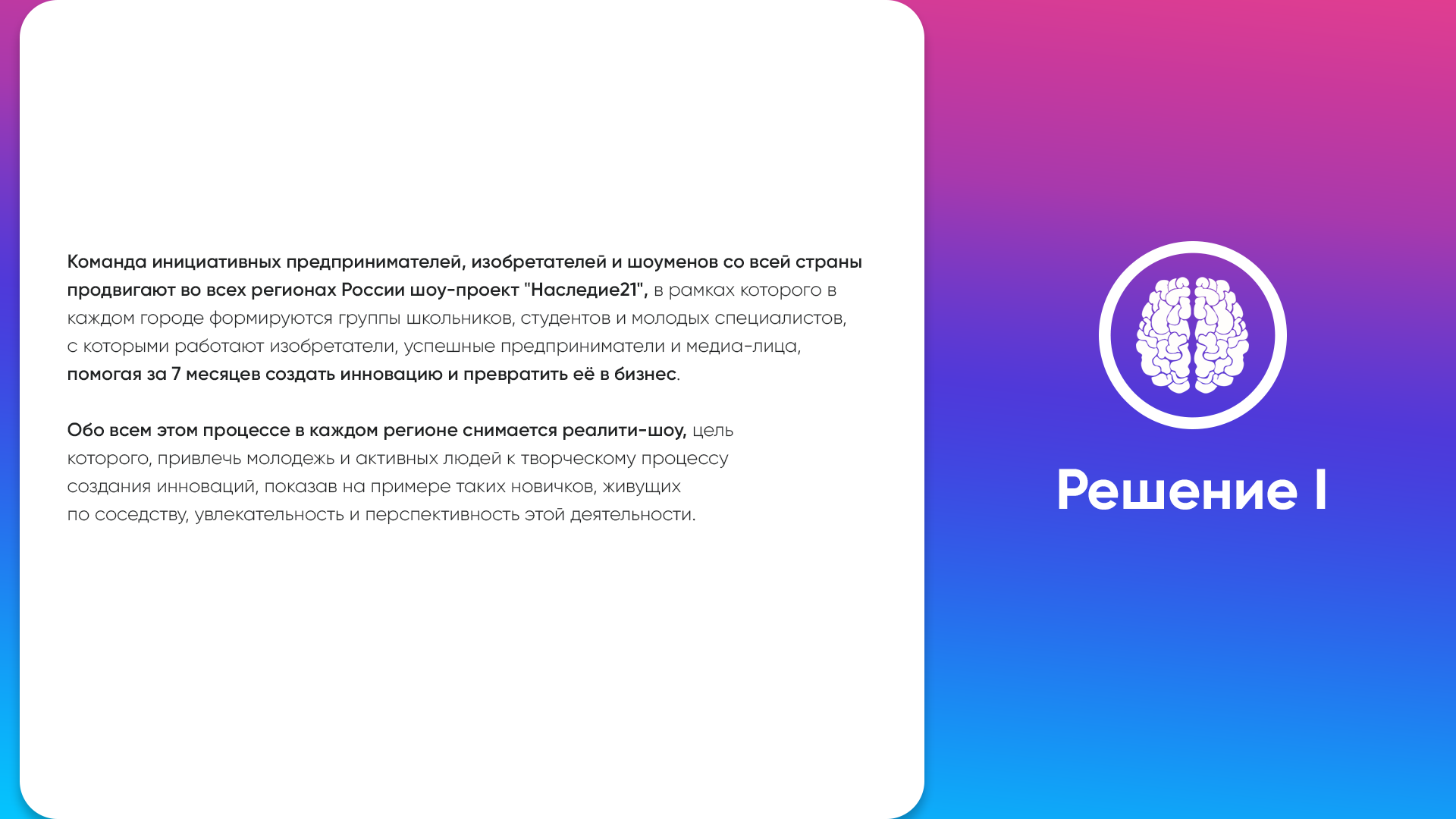 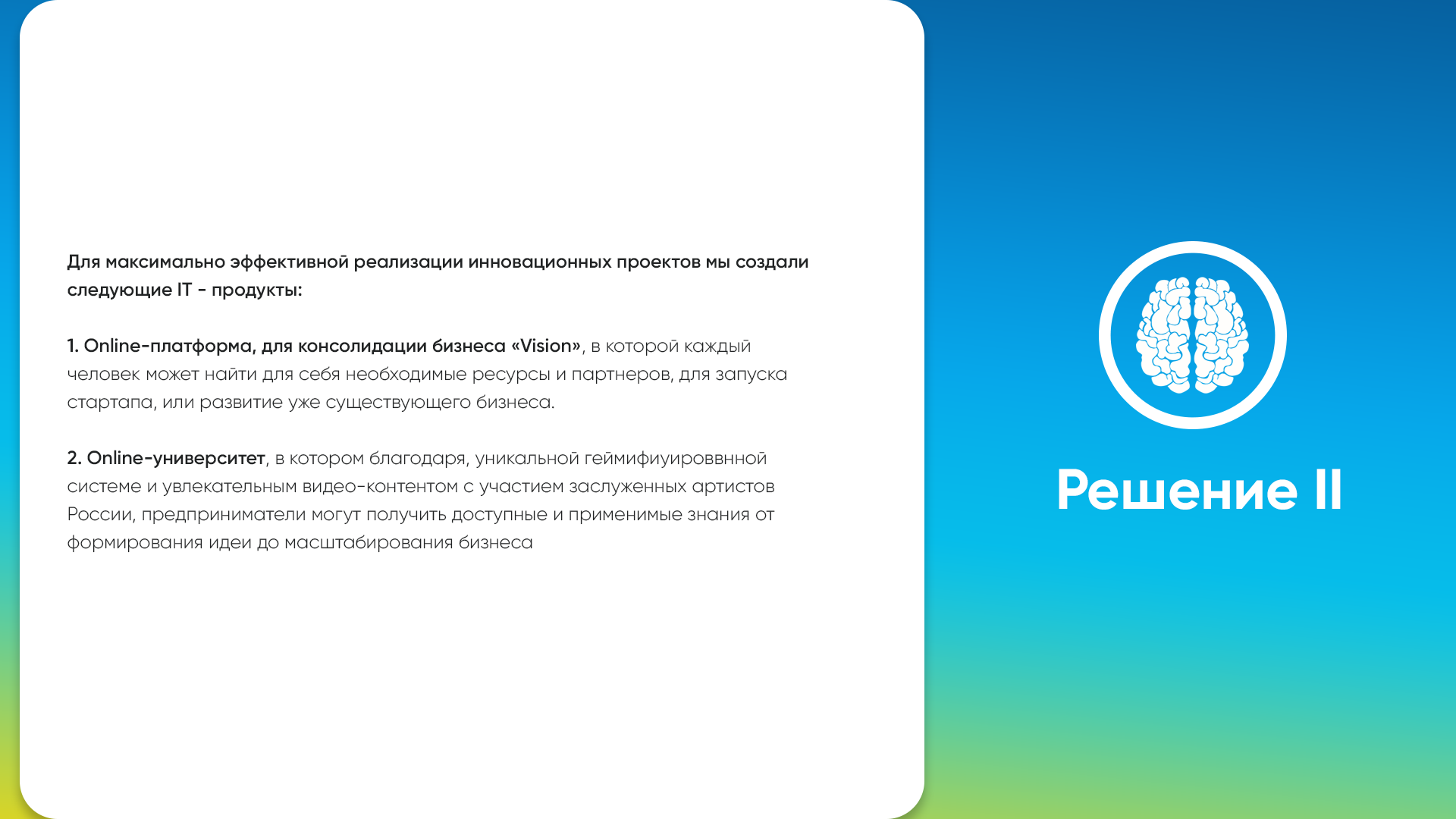 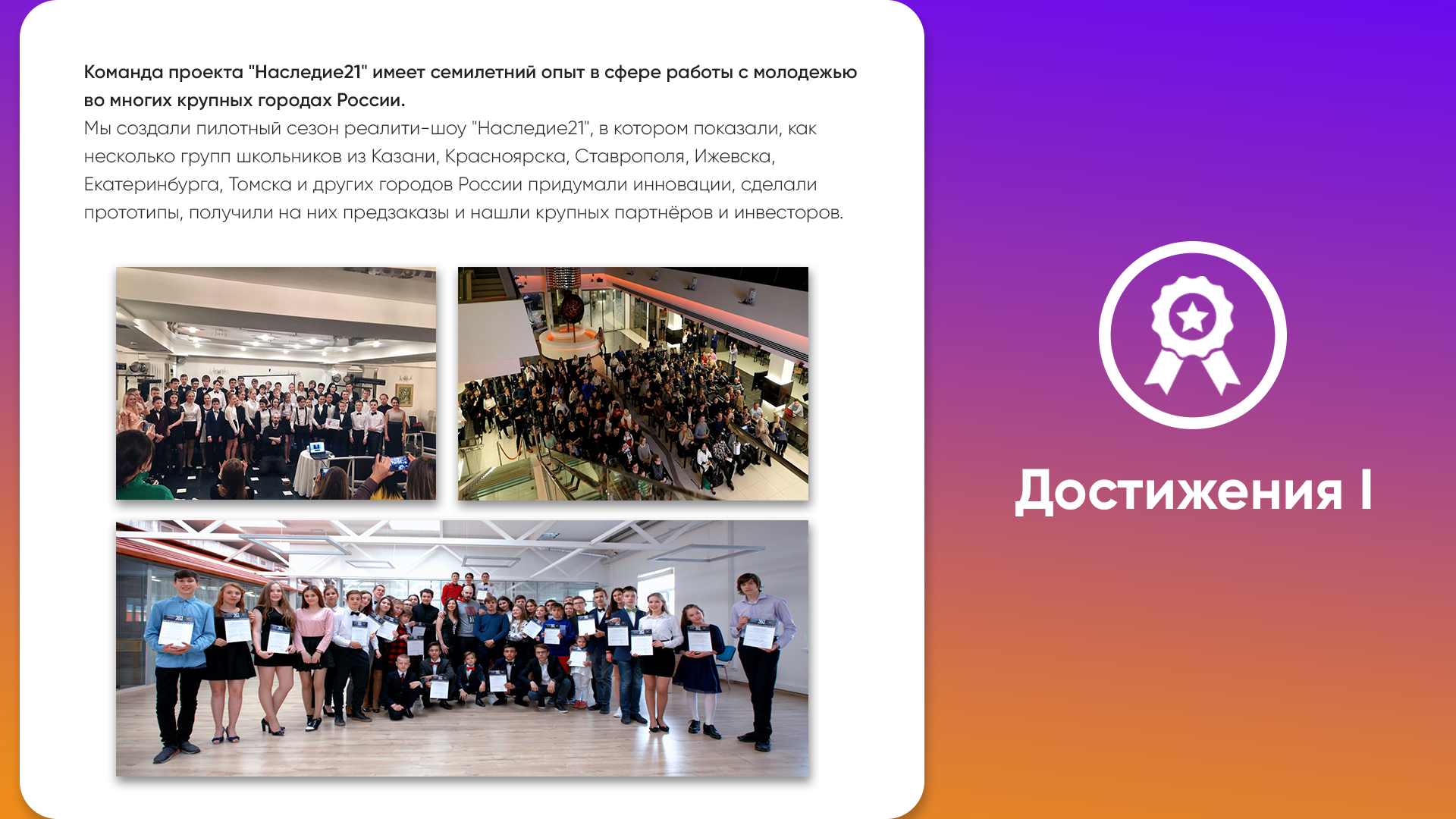 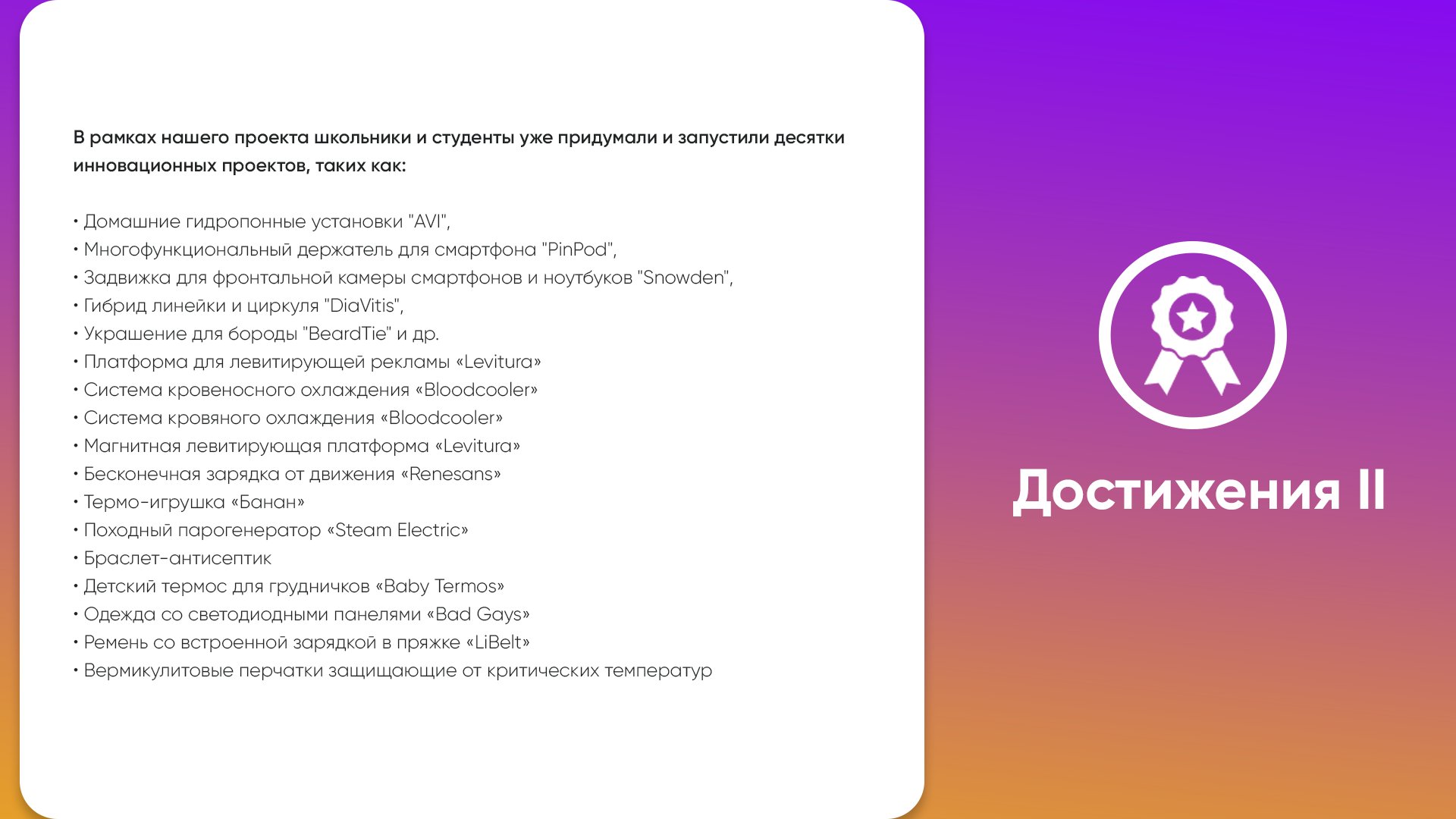 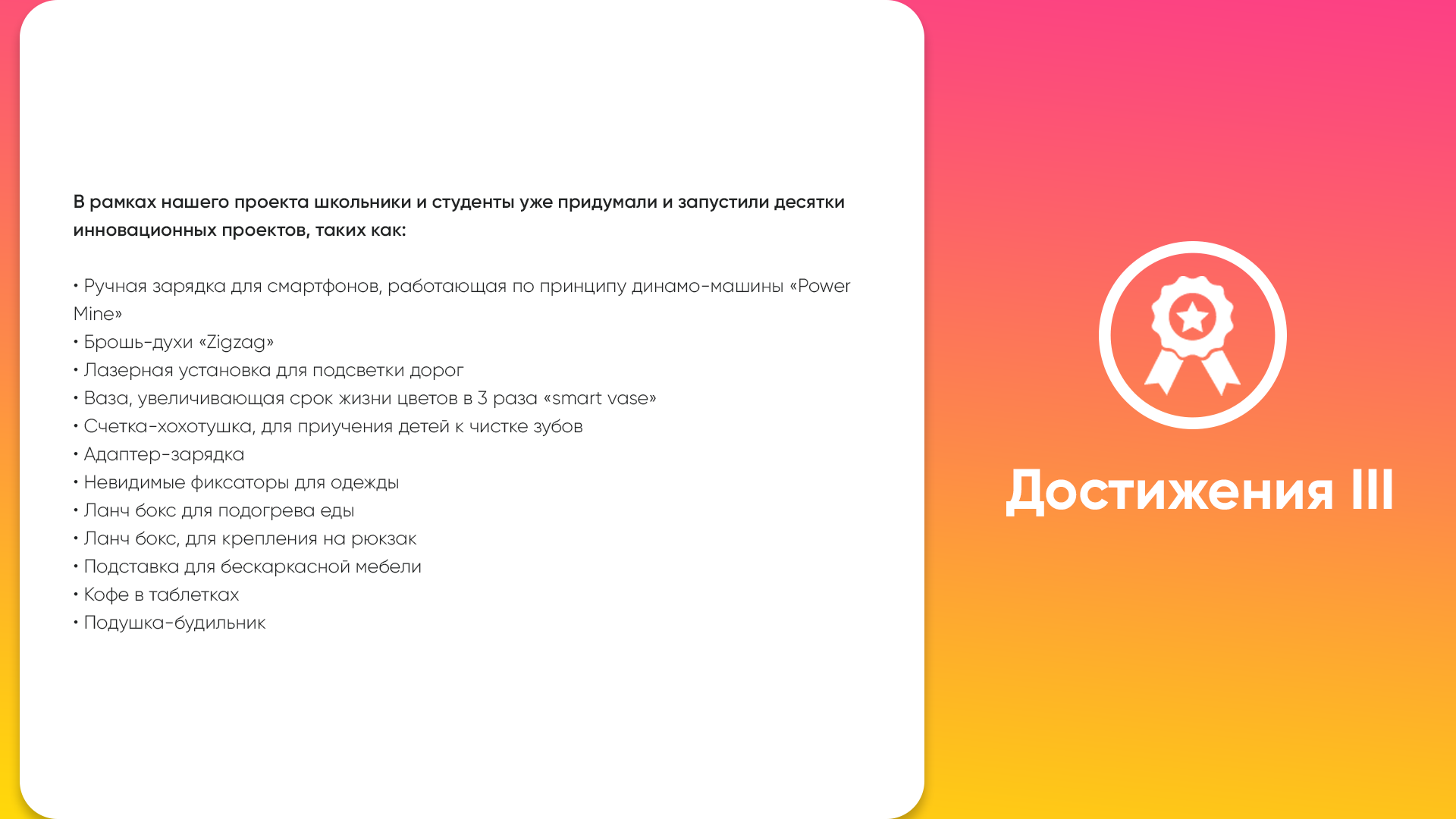 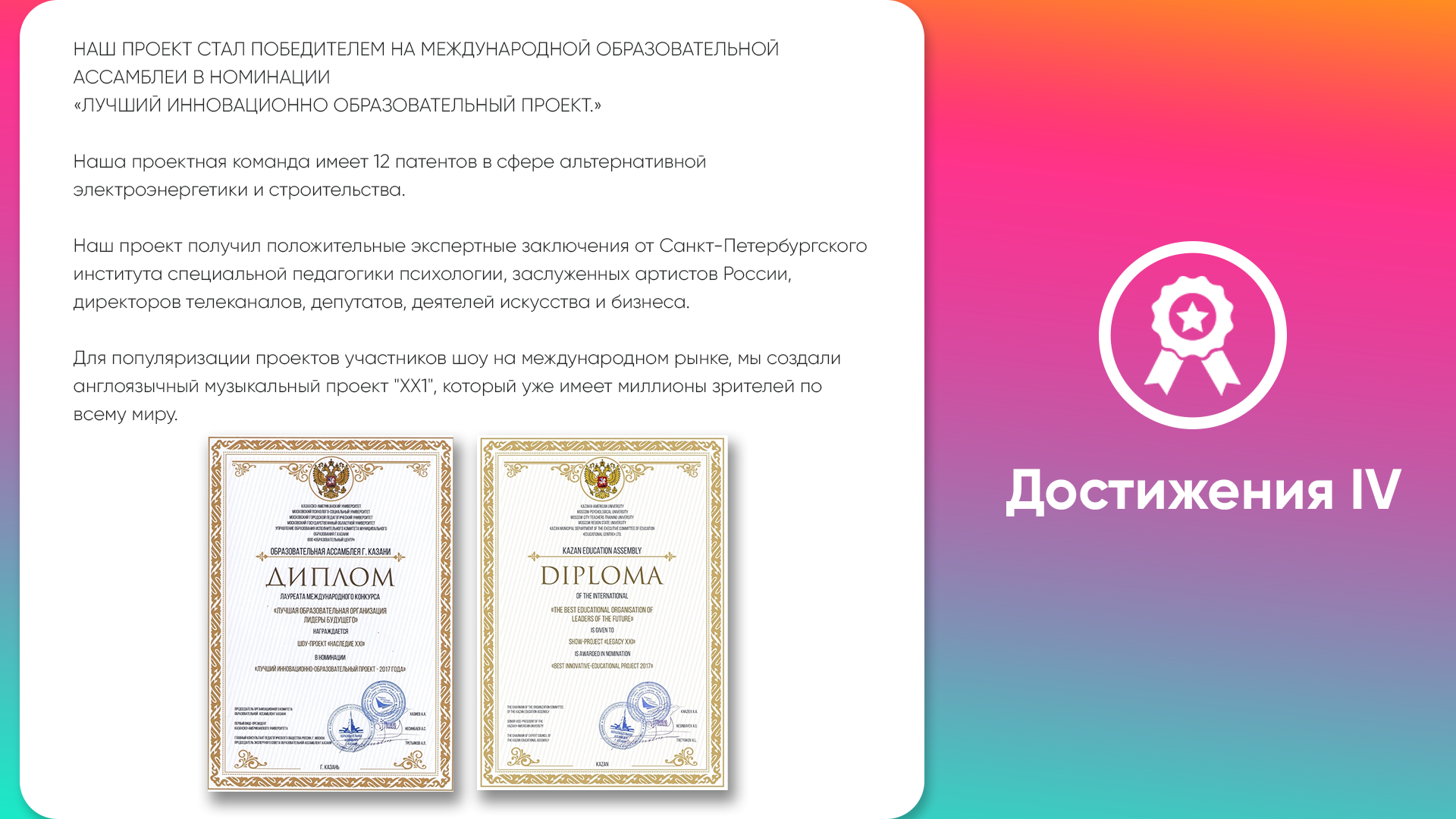 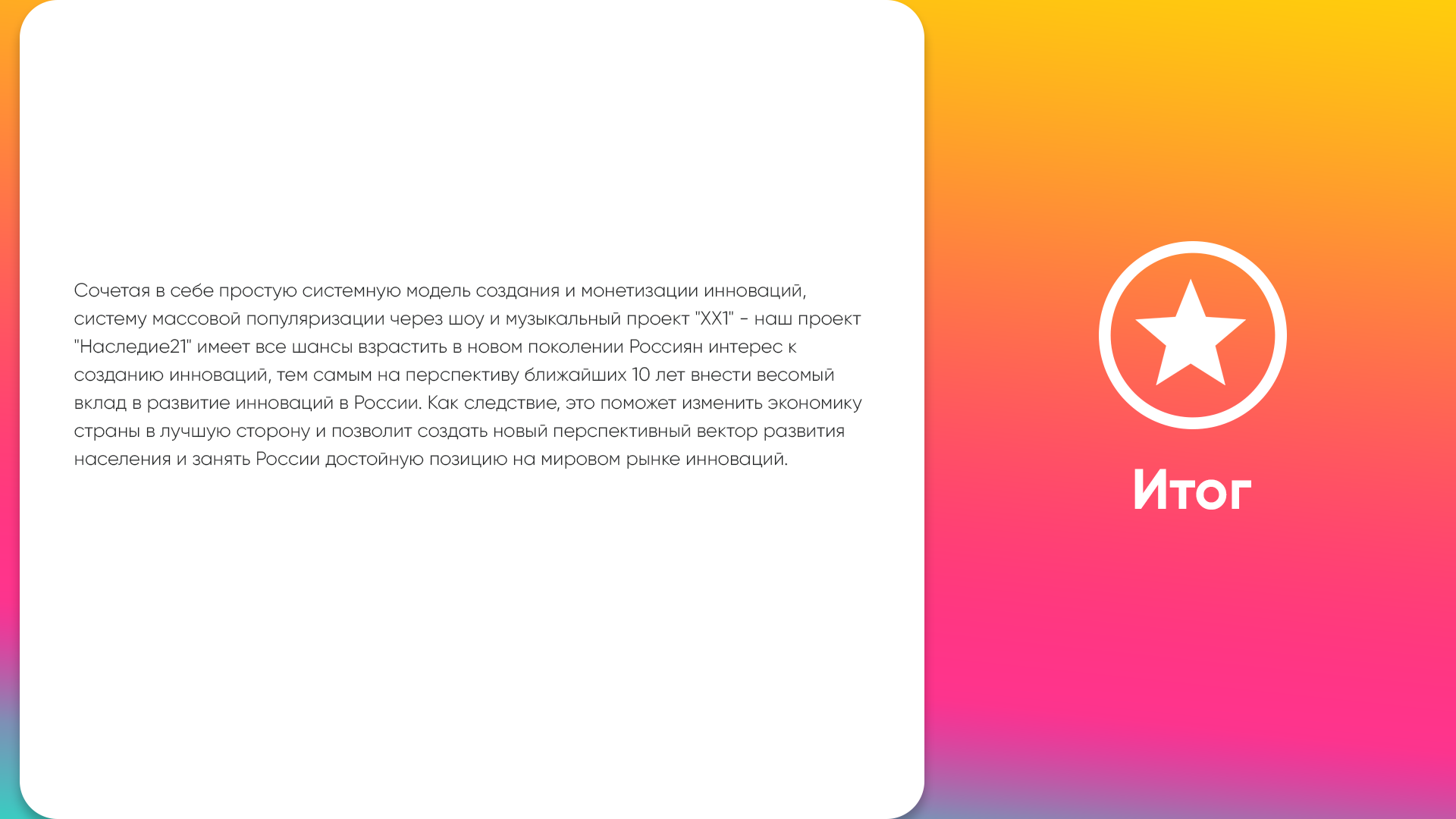 Контактная информация:

Руководитель проекта – Айрус Рохан: +7 (999) 441-21-16
Отдел масштабирования проекта: +7 (960) 903-97-08, +7 (913)313-25-71
Сайт проекта: www.наследие21.рф
Сат франшизы:  www.наследие21.com/start
Группа вк: vk.com/nasledie21_rf
Президент Жуковская ТПП – Владимир Лучин: +7 (929) 966-34-87
Куратор от Жуковская ТПП – Петр Козырев: +7 (926) 617 4003
Сайт Жуковская ТПП:  www.zhukovsky.tpprf.ru